Responder pricing landscape
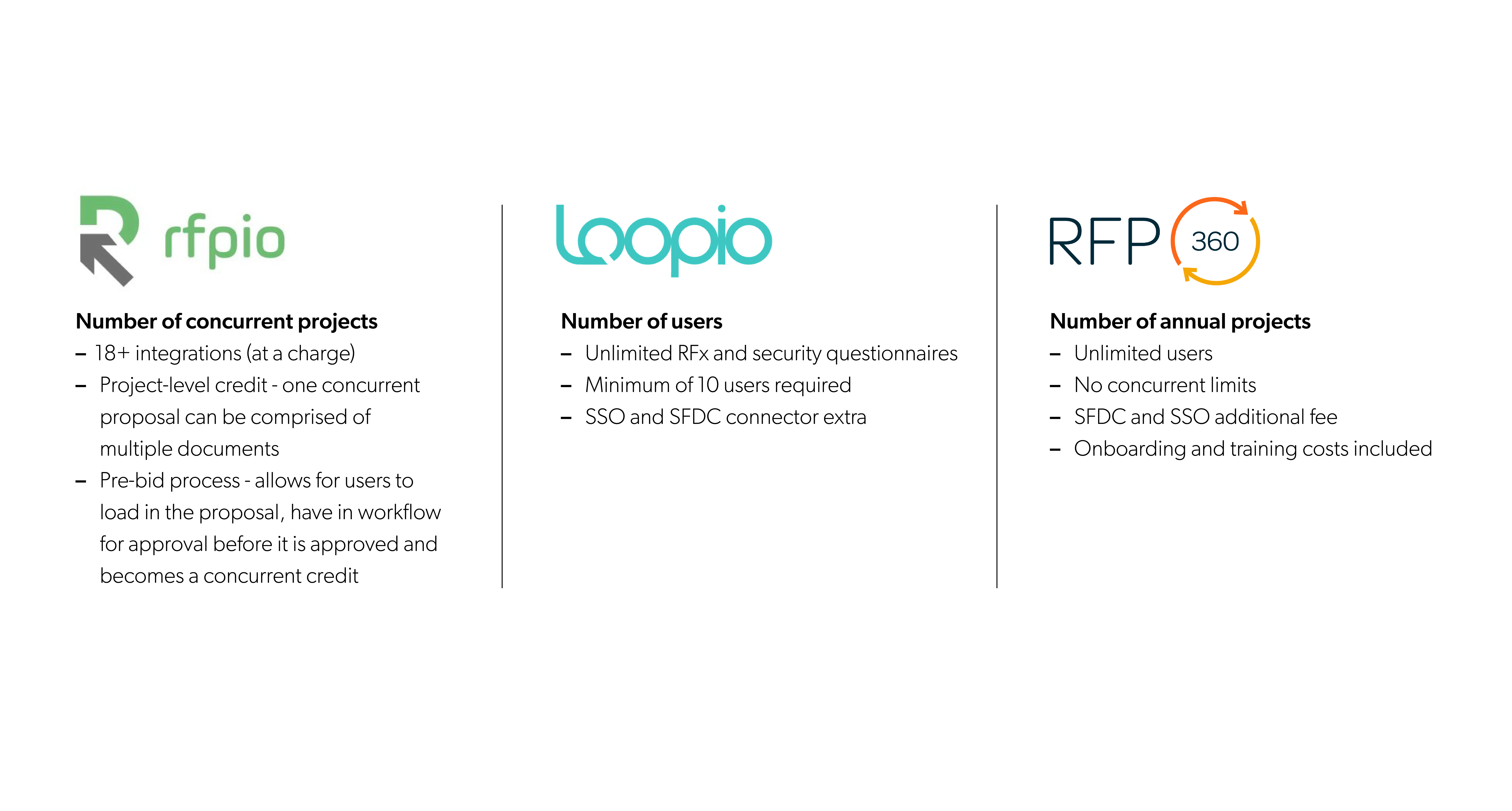 Headline
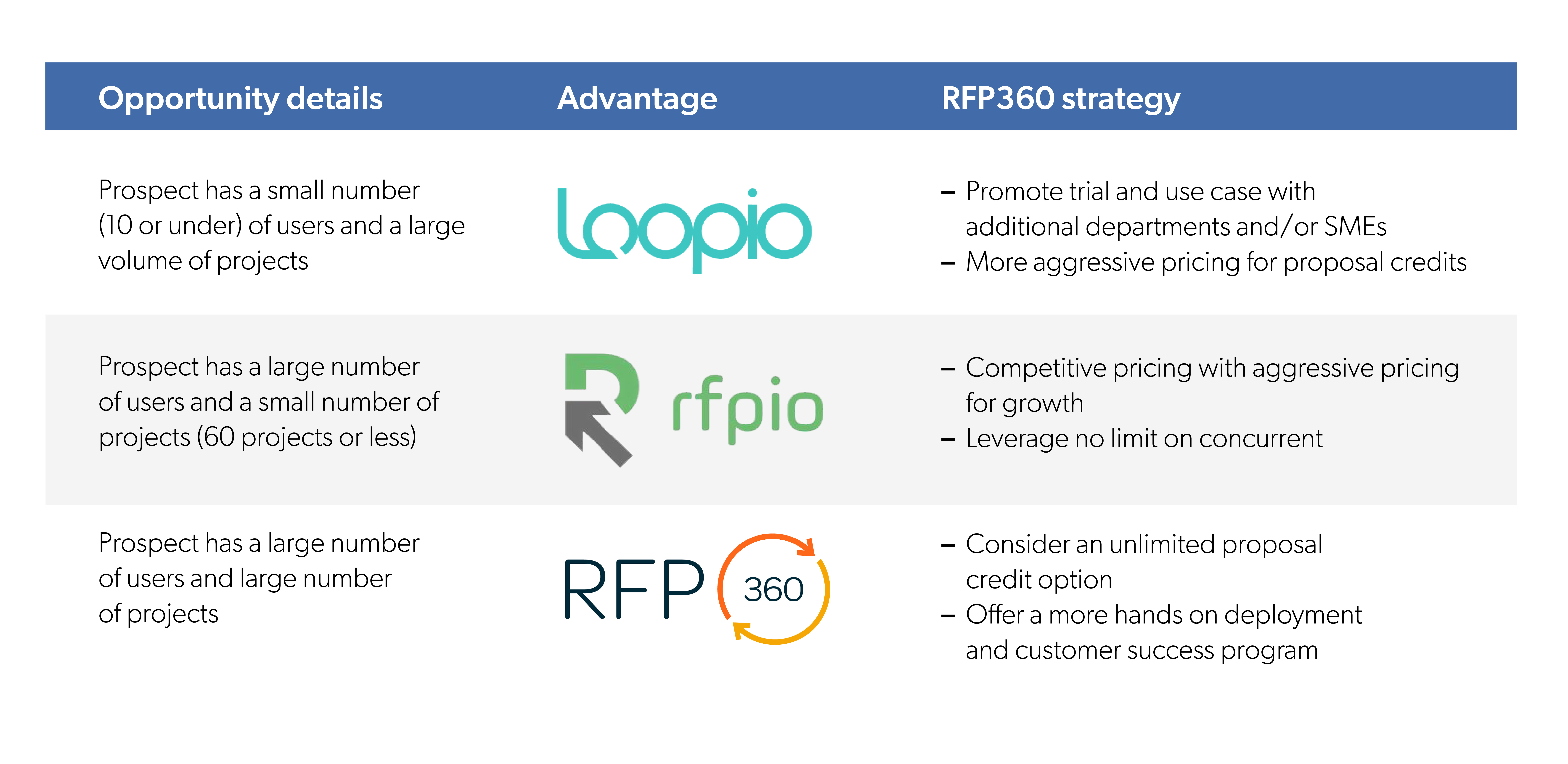 Headline
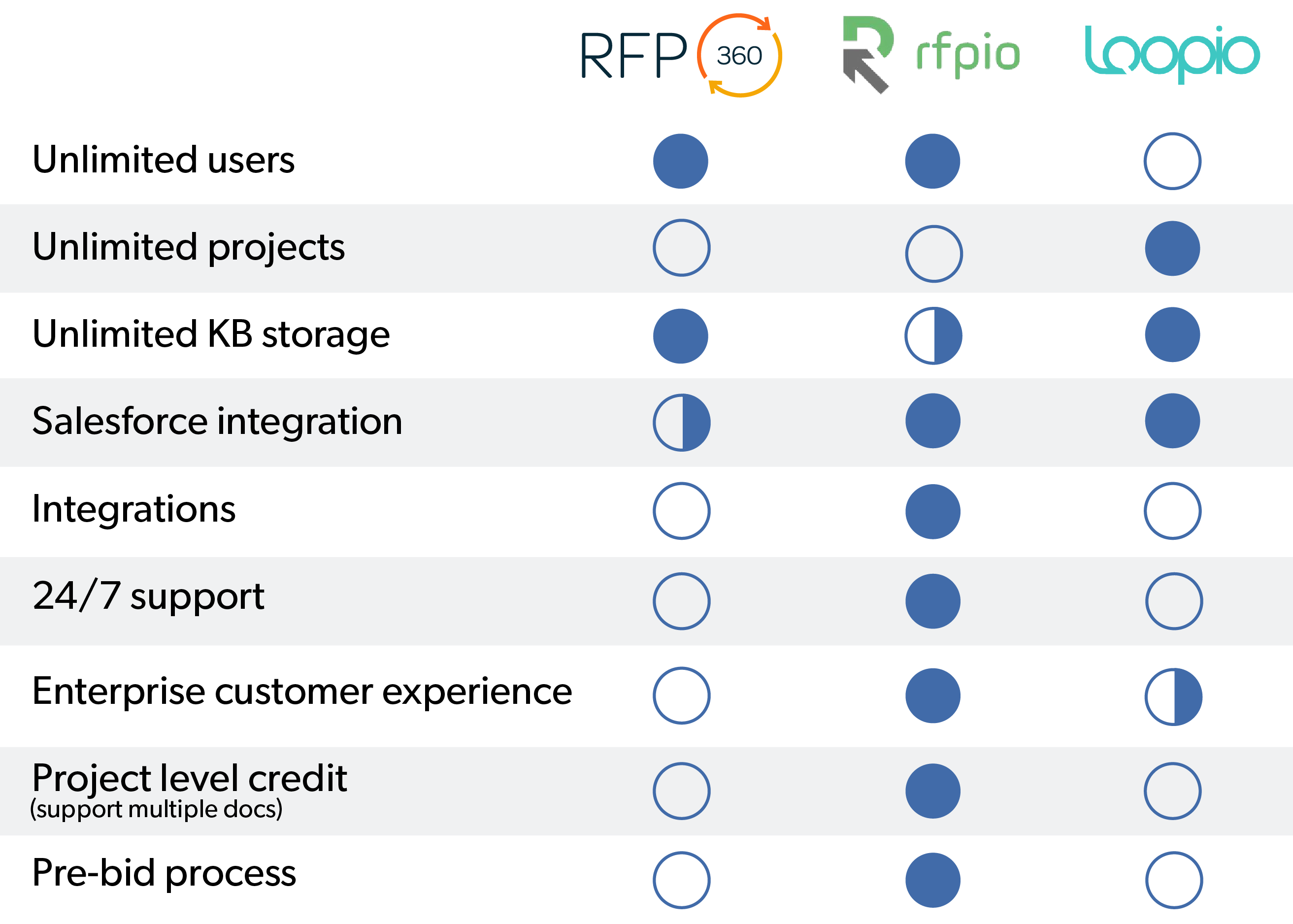 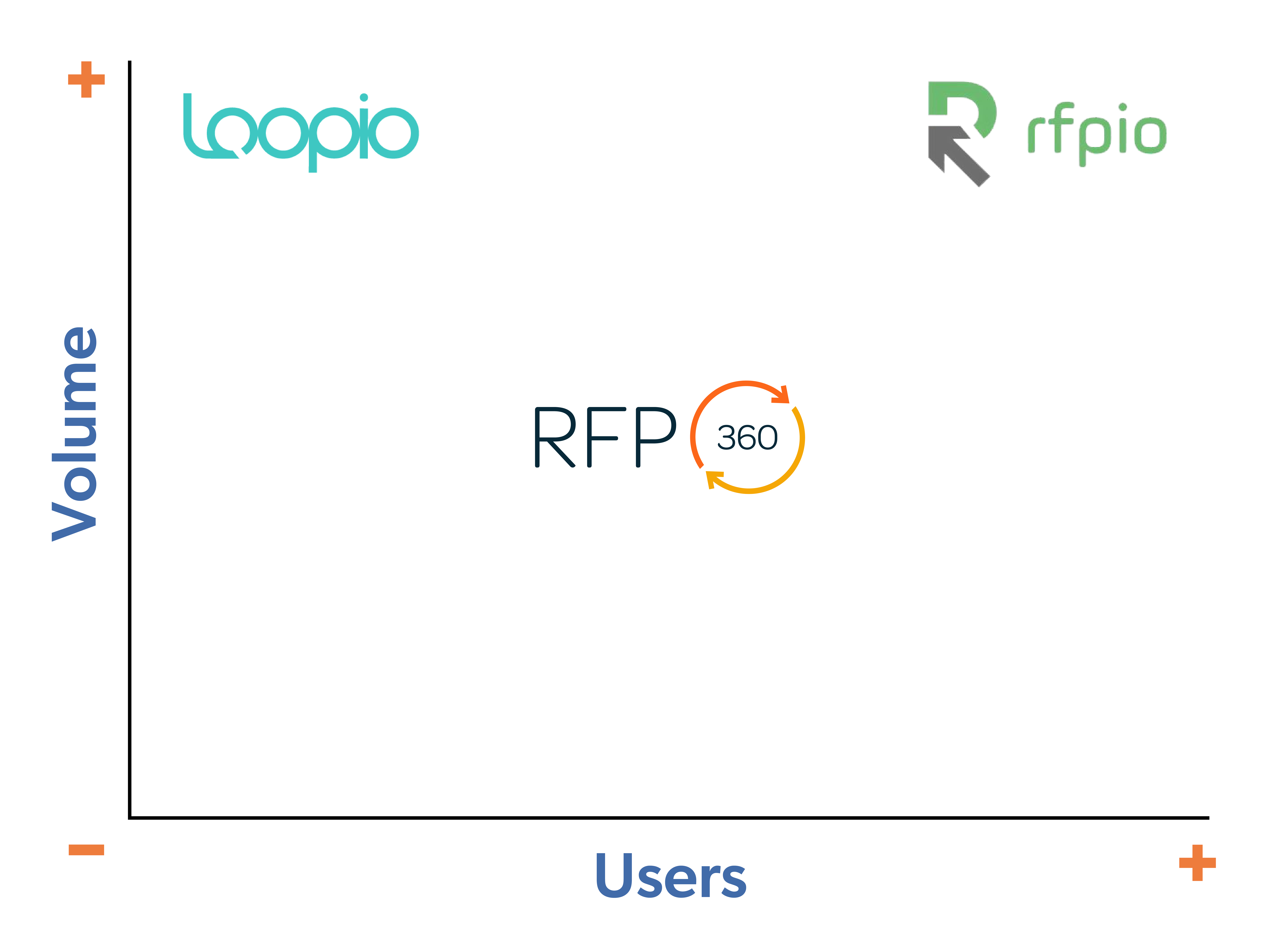